[Speaker Notes: Requirement Final Slide]
GSX ICONS
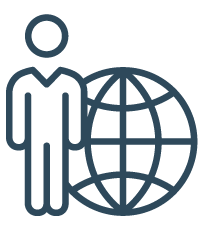 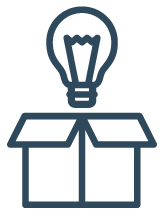 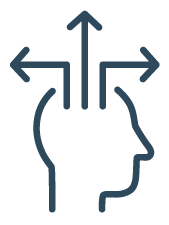 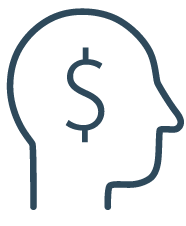 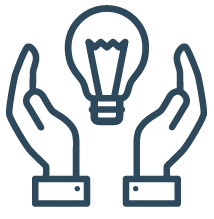 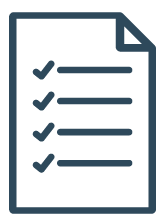 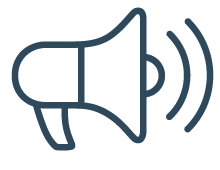 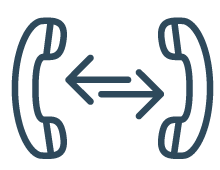 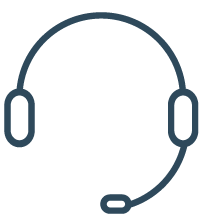 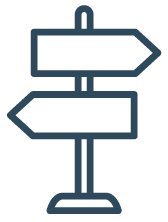 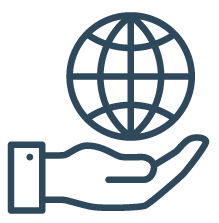 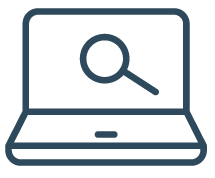 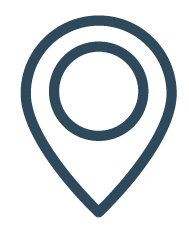 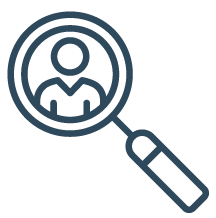 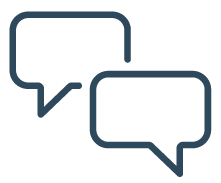 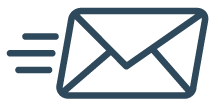 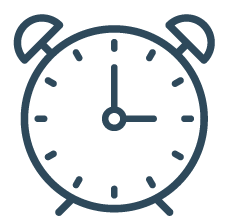 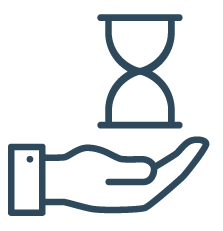 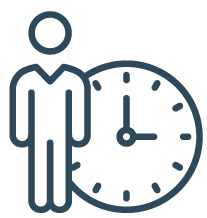 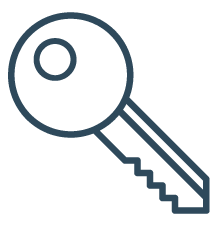 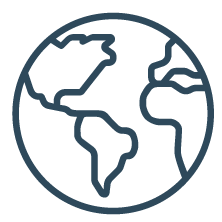 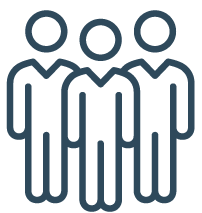 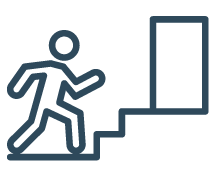 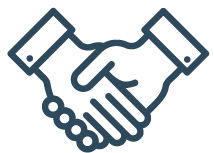 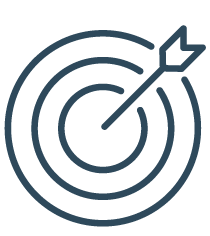 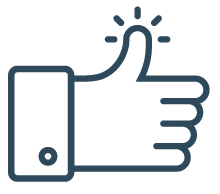 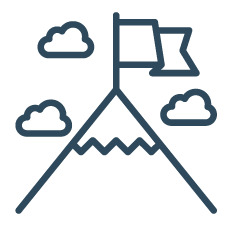 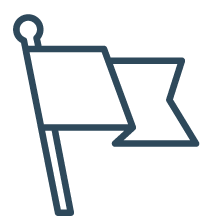 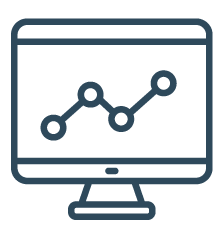 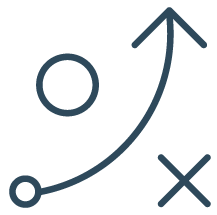 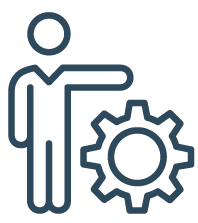 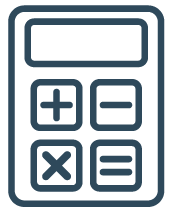 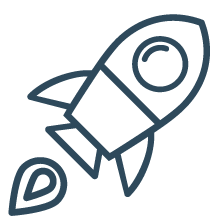 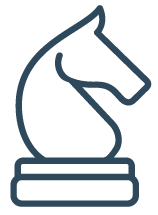 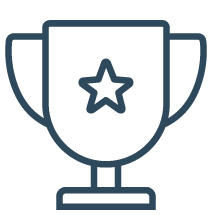 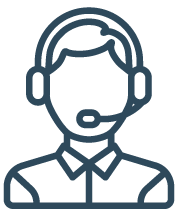 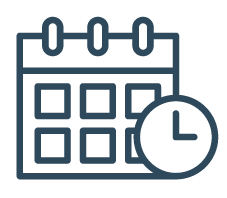 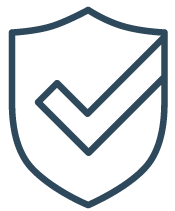 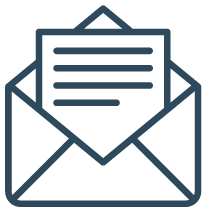 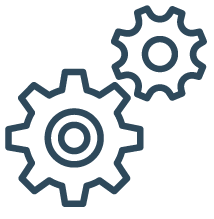 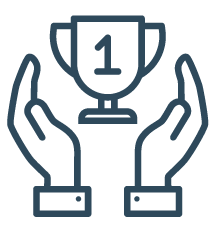 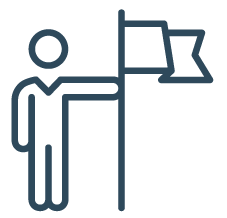 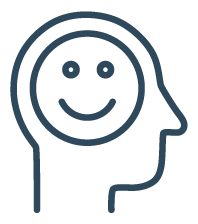 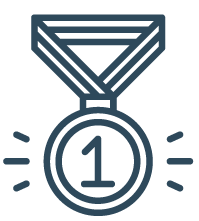 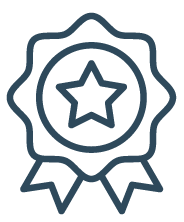 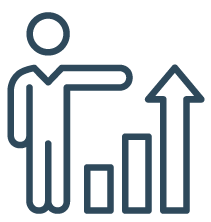 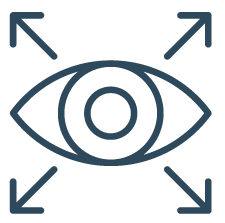 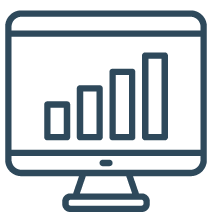 GSX COLOR PALETTE
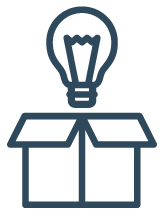 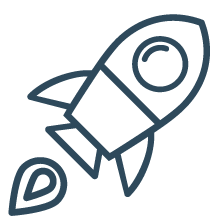 Thank you AGAIN for attending today’s sessioN:(insert name of session)PLEASE REMEMBER TO COMPLETE THE EVALUATION WITHIN THE APP. Enjoy your next session!
[Speaker Notes: Required end slide – Please edit and insert your session title name.]